Муниципальное автономное дошкольное образовательное учреждение «Детский сад № 65 г. Нижние Серги»
ПРОТИВОДЕЙСТВИЕ КОРРУПЦИИ
ОТЧЕТ2022 г.
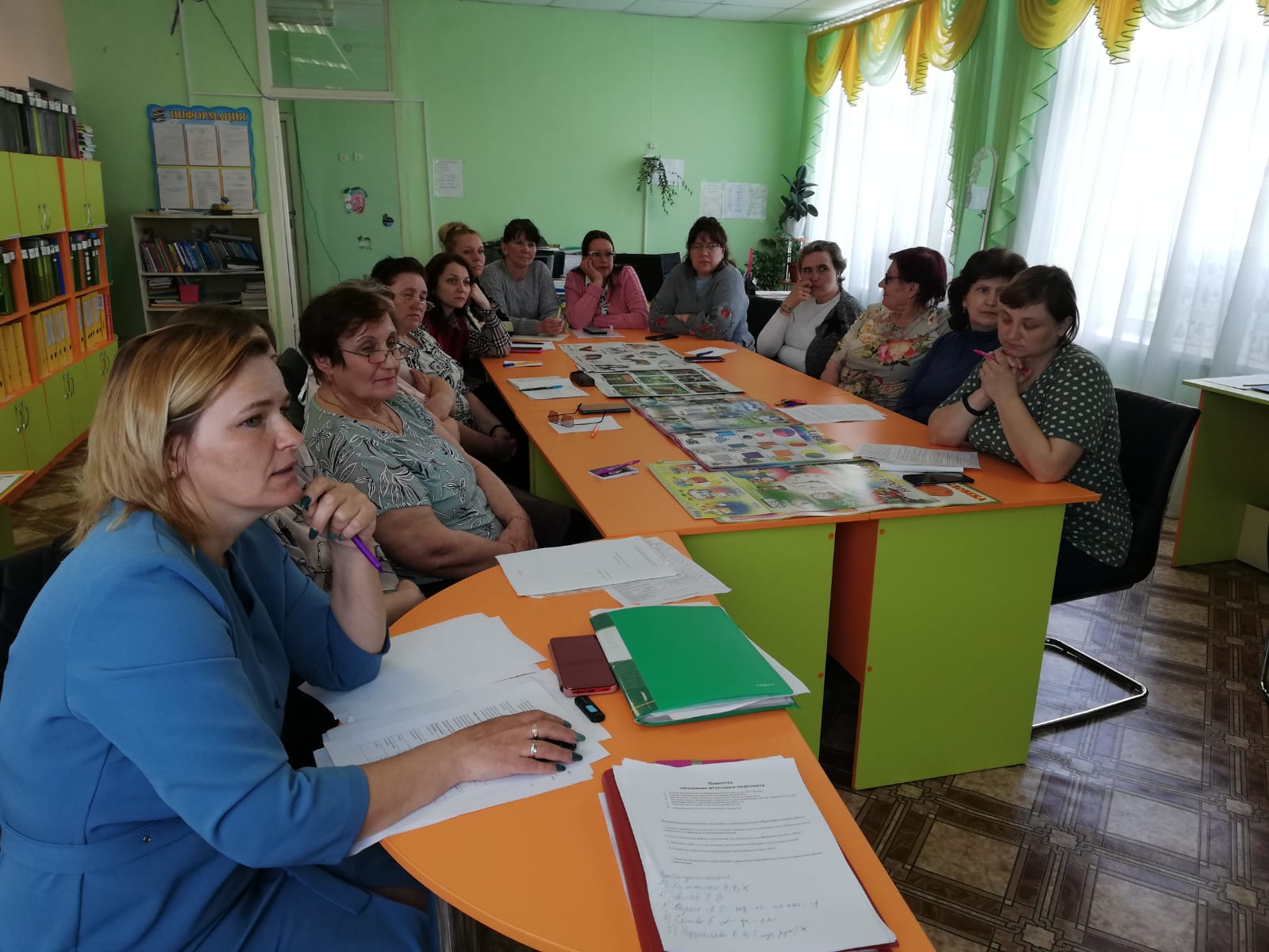 Проведение консультаций, разъяснений по вопросам антикоррупционной тематики с работниками ДОУ и родителями.
Ознакомление работников детского сада с нормативными документами по антикоррупционной деятельности.
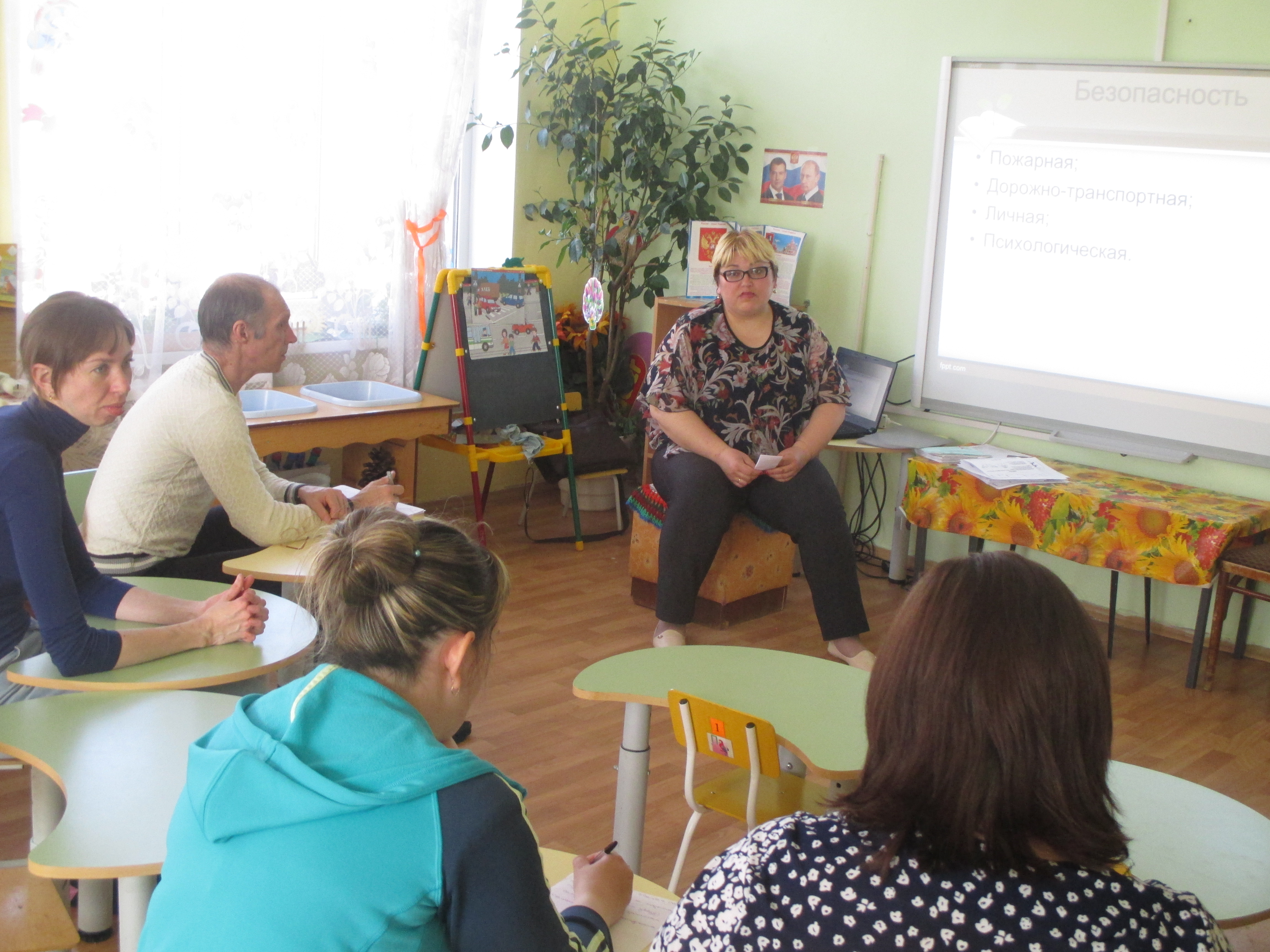 Размещѐние  на официальном сайте информационных материалов по антикоррупционной политике.
Изготовление памяток для родителей: «Это важно знать!» (по вопросам противодействия коррупции), «Если у вас требуют взятку», «Как противостоять коррупции»
Организация и проведение                     9 декабря (международный день борьбы с коррупцией) антикоррупционных мероприятий (по отдельному плану), направленных на формирование в обществе нетерпимости к коррупционному поведению.
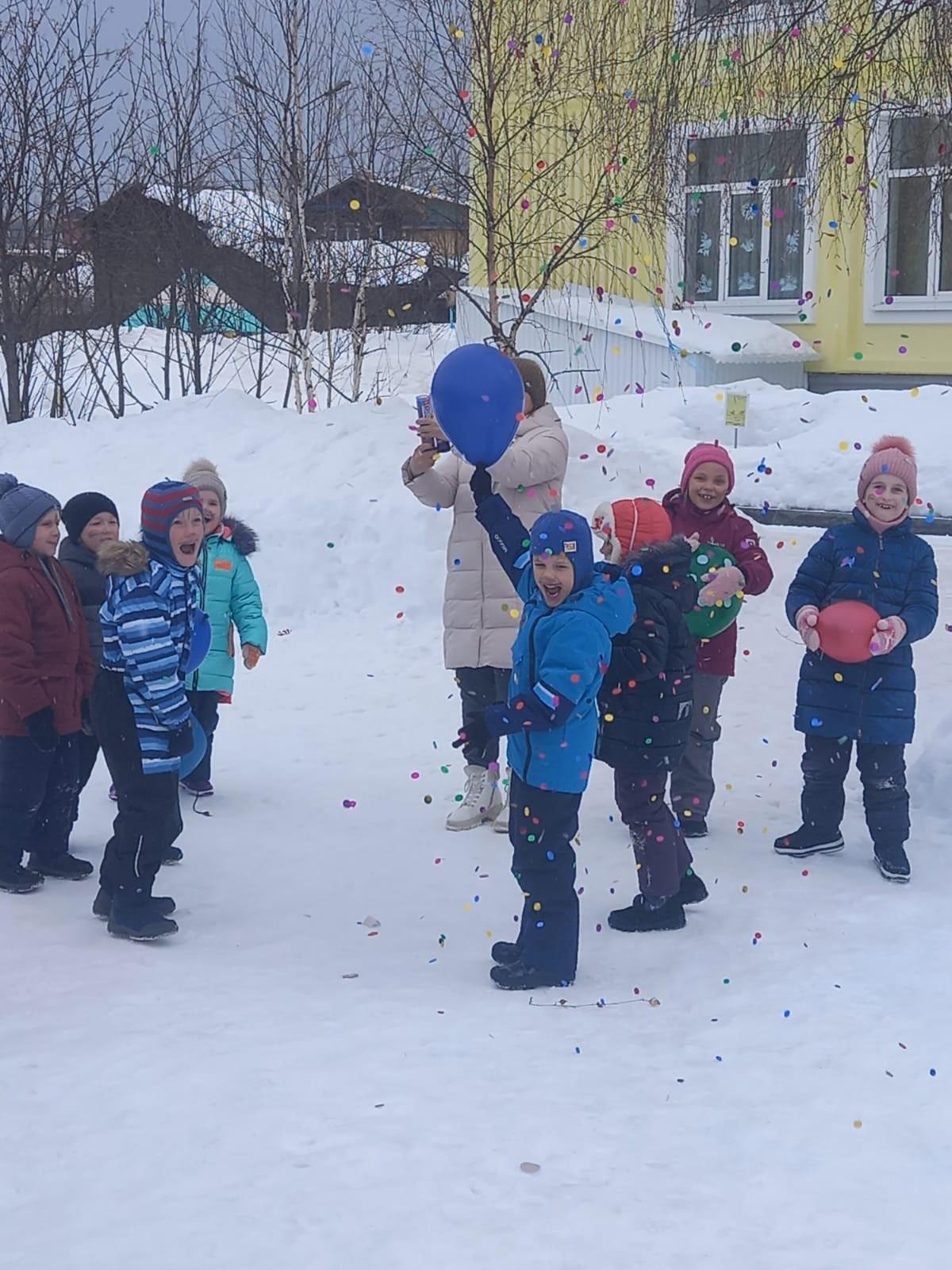 Проведение выставки рисунков. Проведение Единых информационных дней, посвящённых формированию правового сознания и антикоррупционного мировоззрения воспитанников